非華語學生中文輔導班SSP CSBS2017—2018年度 (BEST_LP_附件1)教學設計SSP班第一組A(原校中一、二級)任教導師：黃老師課    題:  <食物安全>  教材:教師自行編寫
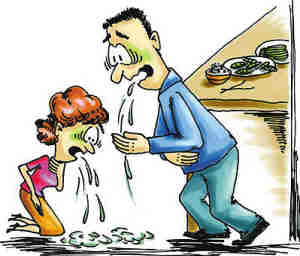 食物安全       食物安全與衞生對我們的健康至為重要；不論是選購、處理還是烹調食物，或是出外用膳，安全與衞生都不容忽視。https://www.youtube.com/watch?v=TV7ZH18Fcrg
外出用膳時遵守食物安全五要點 :1.精明選擇   * 選擇在已領有牌照及衞生的餐廳進饍。
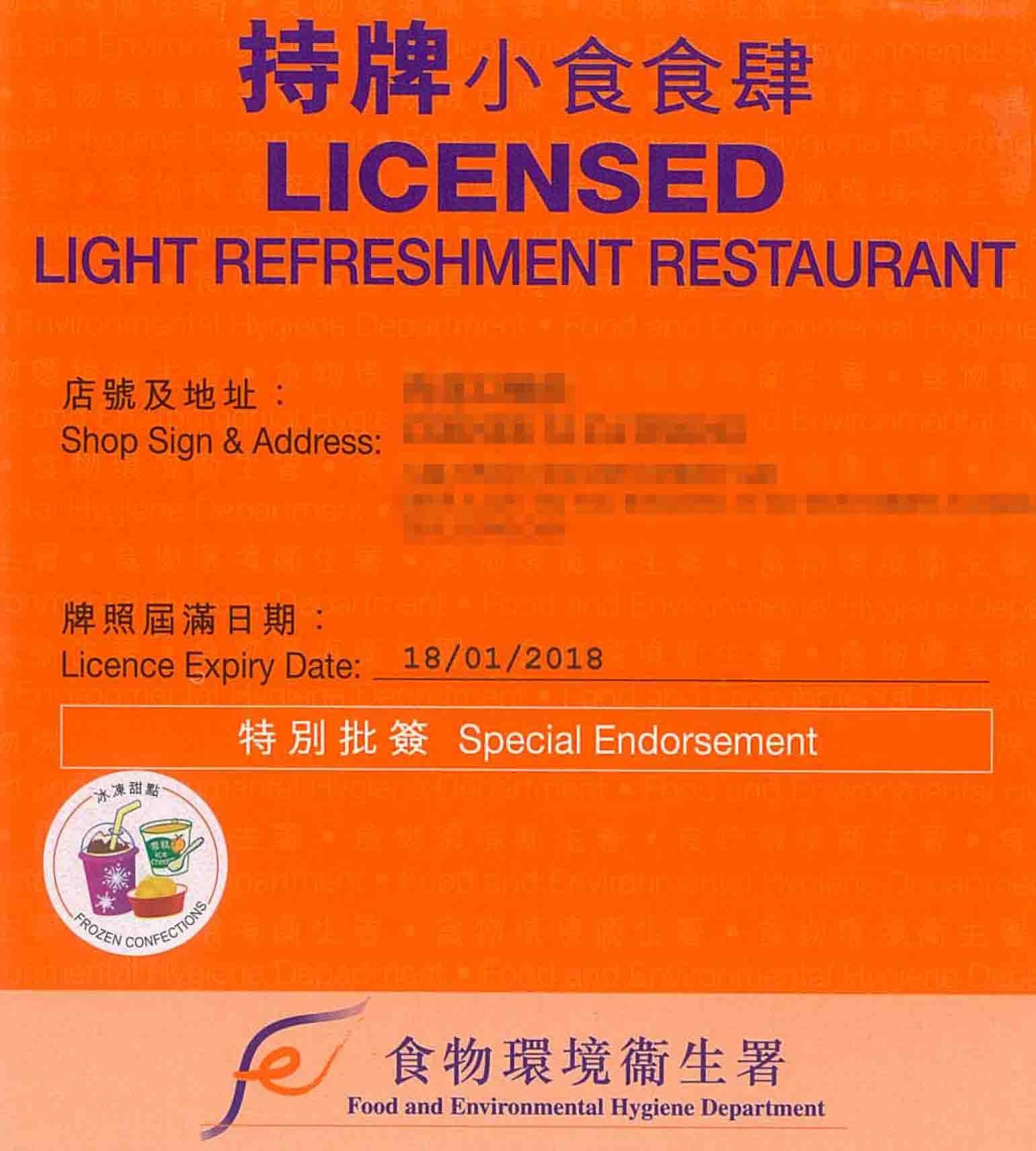 2.保持清潔  * 進食前要洗淨雙手。
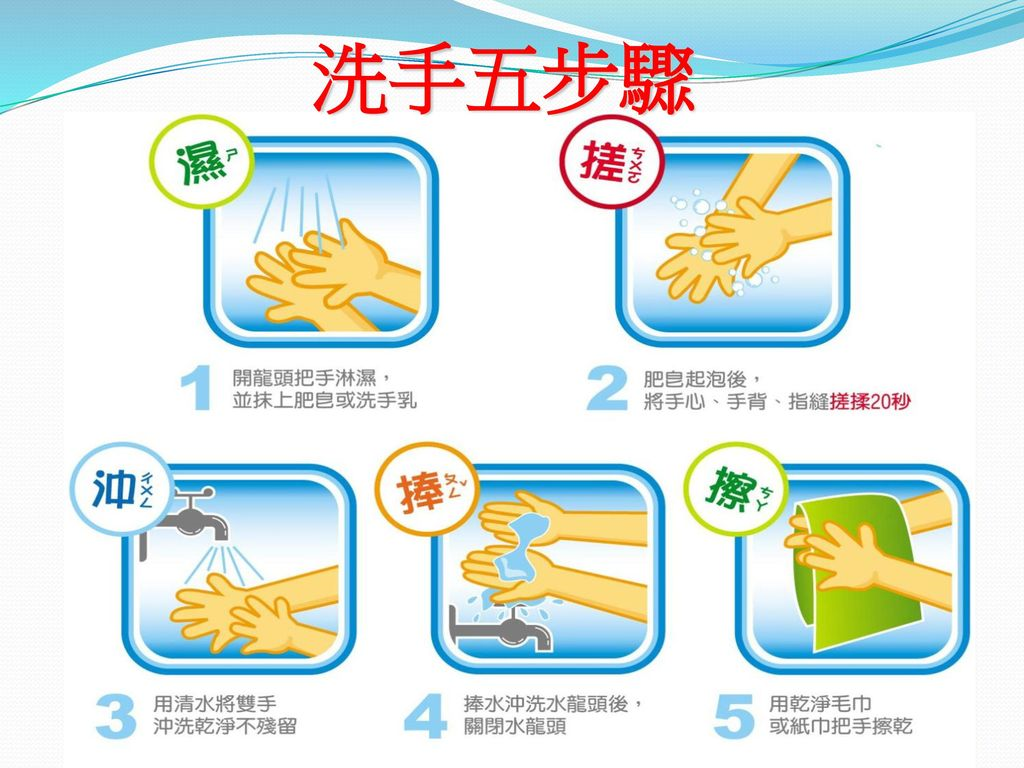 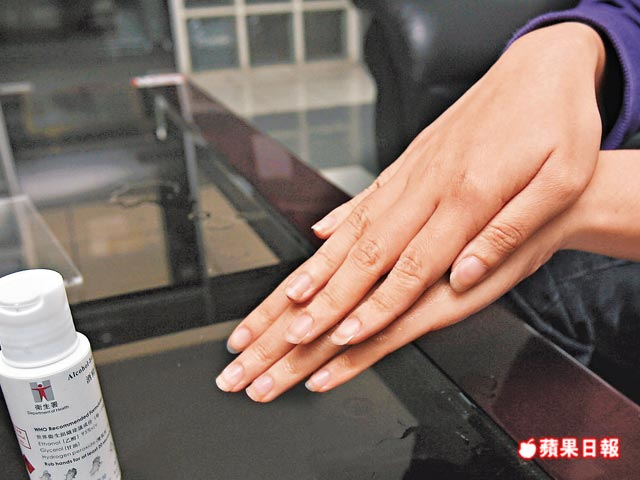 3.生熟分開        * 處理生熟食物，如進食火鍋時，應     使用不同器具。
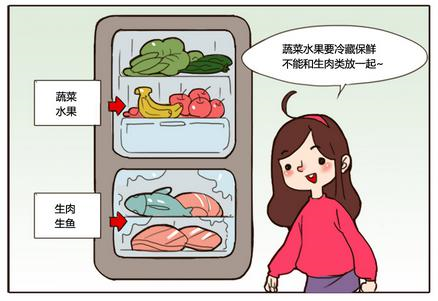 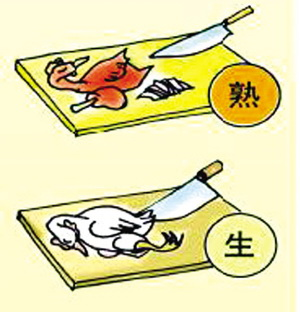 4.煮熟食物    * 最安全是吃全熟的食物。
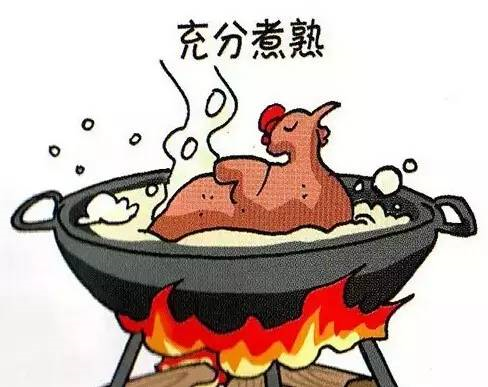 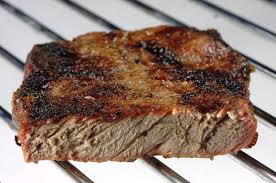 5.安全溫度   * 在溫度攝氏4至60度之間，細菌和病毒最易滋生。
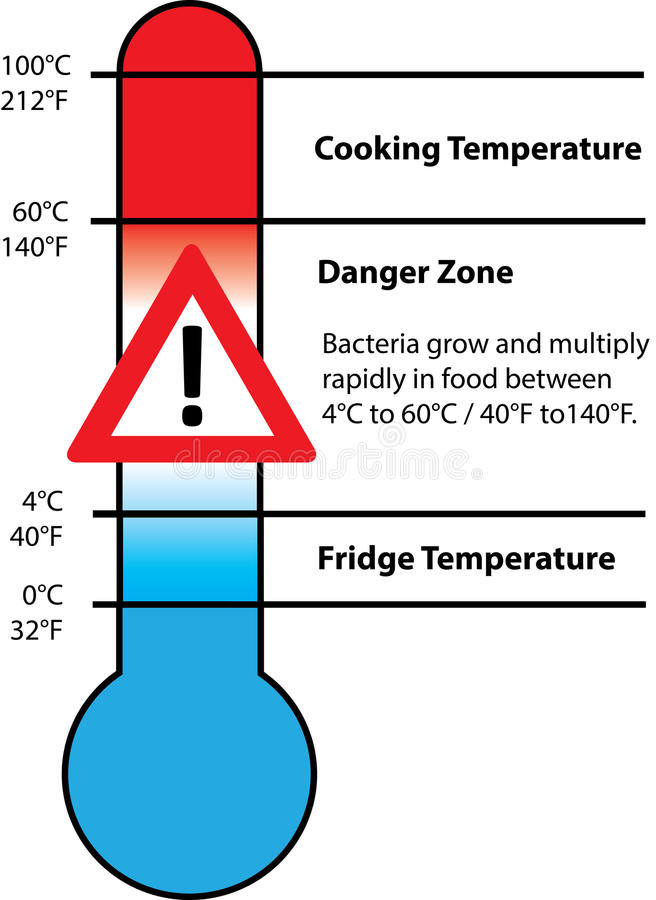 範文---甚麼是食物安全  (一)吃既是人類生存基本，亦是享受生活不可(缺少/缺小)的(環節 / 環即)。可是，進食受細菌、病毒、(毒素/獨數)、化學物或其他物質(污染/烏厭)的食物，則有機會患病。
範文---甚麼是食物安全  (二)因此遵從食物安全五個守則，才是(達致/達志)理想成效之道。
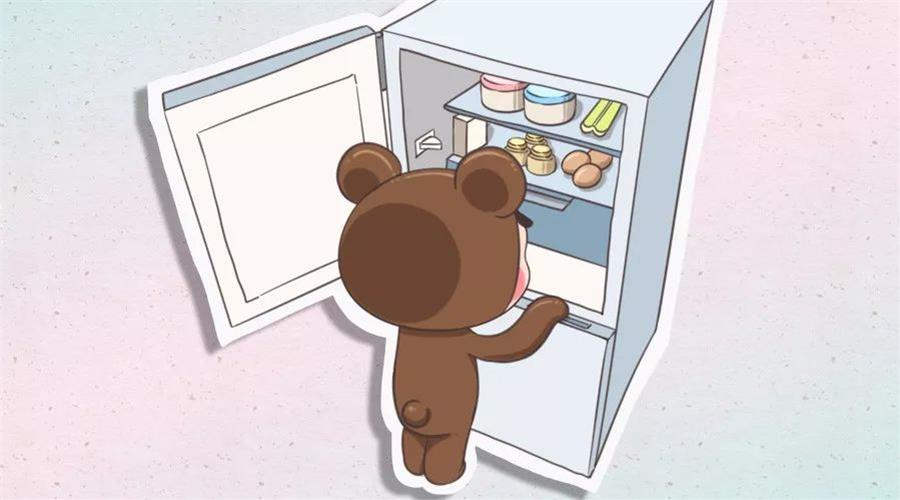 範文---甚麼是食物安全  (三)食物(安全/女王)五個要點如下 : 一：精明選擇      二：保持清潔三：生熟分開四：煮熟食物五：安全溫度
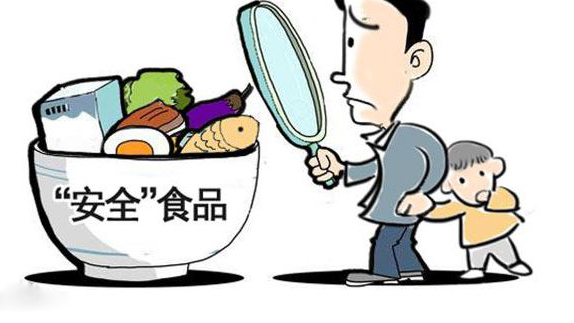 <食物安全>寫作練習利用關鍵字作句子1. 缺少      沒有的意思2. 環節      其中一部份 3. 毒素       有害的物質 ，吃了可能會致命。
4. 污染      使得不潔或不乾淨5. 達致      達到。 說明到達某處或某程度。
祝你身體健康 !
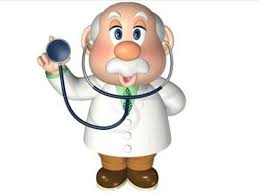